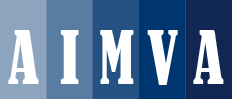 THE VALUATIONOF MINERAL PROJECTS
Presented to GPIC/AIG
April 2015

Presenters:
	
Phillip Thomas, BSc Geol, MBM, MAIG, MAIMVA (CMV)
Dr Carlos Sorentino, PhD, MEnvSt, BSc, FAusIMM, MAIMVA(CMV)
Australasian Institute of Minerals Valuers & Appraisers
THE VALUATION OF MINERAL PROJECTS
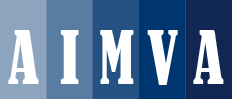 DISCLAIMER 


This presentation has been prepared for the purposes of discussion into the use and application of appraisal methods used for the valuation of exploration properties and in proposed, new and operating mines.  It makes reference to the Valmin Code, 2005 Edition and the JORC Code 2013 and contains opinions and comments that are intended to assist in the understanding of technical issues that arise in valuation and technical due diligence.  It is aimed solely at educational issues in relation to those objectives and should not be used or relied upon for any other purpose.  The opinions expressed herein are those of the authors and do not necessarily reflect those of any organisation or company that may be involved in mineral industry valuation or appraisal activities.
2
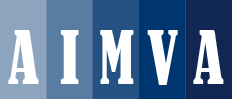 Australasian Institute of Minerals Valuers & Appraisers
THE VALUATION OF MINERAL PROJECTS
The Valuation of Mineral Projects
Why are mineral property valuations required?
How are mineral property valuations carried out?
Who does a mineral property valuation?
What are the roles of Valuers and Technical Appraisers?
What is AIMVA?  Objectives, practitioners’ qualifications
Methods of Valuation
Methods that may be used to value projects
Cost
Income
Market
Methods based on the status of the project
Valuations as Opinions
3
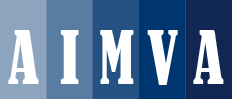 THE VALUATIONOF MINERAL PROJECTS
Australasian Institute of Minerals Valuers & Appraisers
THE VALUATION OF MINERAL PROJECTS
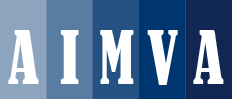 WHY ARE MINERAL PROPERTY VALUATIONS REQUIRED?

Valuation is the process of estimating what something is worth. Items that are usually valued are financial assets or liabilities where there is no immediate market value.

Valuations can be done on assets (for example, mineral properties at any stage of development) or on liabilities of a company.

Valuations are needed for many reasons such as investment analysis, capital budgeting, merger and acquisition transactions, financial reporting, taxable events, and in litigation.

Valuations are often required by statutory bodies such as:
Australian Taxation Office
States Stamp Duty offices
Australian Stock Exchange fro IPOs, mergers and acquisitions, etc
Courts of Law for commercial litigation cases
5
Australasian Institute of Minerals Valuers & Appraisers
THE VALUATION OF MINERAL PROJECTS
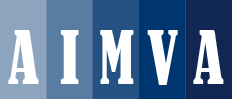 WHAT IS VALUE?

“Value” is defined in the VALMIN Code as:


… the fair market value of a mineral or petroleum asset or security. It is the amount of money (or the cash equivalent of some other consideration) determined by the expert in accordance with the provisions of the VALMIN Code for which the mineral or petroleum asset or security should change hands on the valuation date in an open and unrestricted market between a willing buyer and a willing seller in an “arm’s length” transaction, with each party acting knowledgeably, prudently and without compulsion.'
6
Australasian Institute of Minerals Valuers & Appraisers
THE VALUATION OF MINERAL PROJECTS
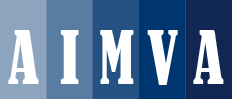 WHAT IS VALUE?

In an strict economic sense, value is an amount, as goods, services, or money, considered to be a fair and suitable equivalent for something else; a fair price or return
In an arm’s length transaction between a willing buyer and willing seller, value is the price agreed by the parties to the transaction
Value often needs to take into account considerations such as
Synergies
Particular circumstances
Discounts & premiums
Time of the transaction
Market & commercial factors
7
Australasian Institute of Minerals Valuers & Appraisers
THE VALUATION OF MINERAL PROJECTS
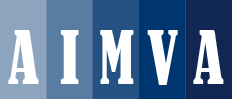 WHAT TOOLS ARE AVAILABLE FOR ESTIMATING MINERAL VALUATIONS?


The VALMIN Code – statutory basis for valuation, not a handbook (Update pending from 2005) 
 
The JORC Code - basis for Mineral Resource and Ore Reserve estimates (effective 1 Jan 2013)

Technical Appraisals – what are the key areas?
8
Australasian Institute of Minerals Valuers & Appraisers
THE VALUATION OF MINERAL PROJECTS
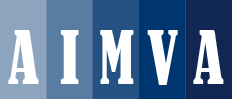 HOW ARE MINERAL PROPERTY VALUATIONS CONDUCTED ? 



Classify the Mineral Asset/Project  and Select the Most Appropriate Valuation Methodologies:


Cost-based - Exploration (properties without Defined Resources)


Income-based - Existing Operations or Definitive Feasibility Studies (DFS)


Market-based - Comparable Exploration and Operational Entities
9
[Speaker Notes: MEE = Multiples of Exploration Expenditures	PEM = Past Expenditure Multipliers (also Prospectivity Enhancement Multipliers)		KGR = Kilburn Geoscience Rating]
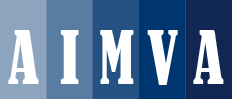 Methods based on the status of the project
10
Australasian Institute of Minerals Valuers & Appraisers
THE VALUATION OF MINERAL PROJECTS
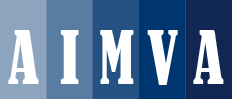 WHAT ARE THE BASES OF MINERAL PROPERTY VALUATIONS?

Nominate the Date:  All valuations are time dependent

2.	Apply the Selected Methodologies:

Technical (Intrinsic ) Value – cost or income-based

Determine possible Market-Based factors

Determine & Apply Market or Risk-Based Modifiers:

Discounts, premiums - risks (sovereign, enviro., political) synergies, barriers

Comparison of Value  - comparable transactions or entities, other valuations.

Fair Market Value – combination of all factors, modified by a premium or discount
11
[Speaker Notes: MEE = Multiples of Exploration Expenditures	PEM = Past Expenditure Multipliers (also Prospectivity Enhancement Multipliers)		KGR = Kilburn Geoscience Rating]
Australasian Institute of Minerals Valuers & Appraisers
THE VALUATION OF MINERAL PROJECTS
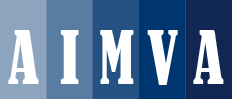 ROUNDUP OF VALUATION CHARACTERISTICS


VALUATION  IS NOT AN EXACT SCIENCE – it is an OPINION of a realistic range of values


VALUE IS SUBJECTIVE - “in the eye of the beholder”


VALUE IS TIME DEPENDENT – prices, circumstances, conditions


VALUATIONS by competent and experienced valuers are “highest and best use” estimates based upon the most reliable available  information together with subjective, experience-based inputs by the valuer


VALUE is assigned through the selection of appropriate methodologies and providing an opinion as to what, from among them, is considered the most likely figure
12
Australasian Institute of Minerals Valuers & Appraisers
THE VALUATION OF MINERAL PROJECTS
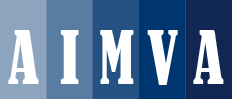 HOW SHOULD COMPETENT VALUATIONS BE EXPRESSED?

The results of more than one methodology, if possible (cost, market, income)

Provide valuations within a range (Low – High) 

Provide a preferred value taken within the range, or statistical summary

Adopt appropriately rounded figures

Clear statements of assumptions, data shortcomings , project risks, estimation risk, etc.


Transparency of methodology, assumptions and of  the subjective inputs/modifiers, together with appropriate risk assessment, provides a basis for confidence in value estimates .



A VALUATION IS AN EXPERT’S  OPINION AT THE TIME IT IS EXPRESSED
13
Australasian Institute of Minerals Valuers & Appraisers
THE VALUATION OF MINERAL PROJECTS
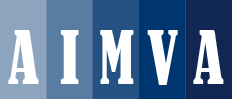 WHO DOES A MINERAL PROPERTY VALUATION?
Experts & Specialists (VALMIN 2005, Sections 37 & D10)
Experts may be:
INDEPENDENT EXPERT
If acting as an Independent Expert, you must:
Be Competent (>10 years general experience, >5 years valuation) 
Be an industry professional, technically qualified 
Be a Member of an appropriate Professional Association

(ii) 	“REPRESENTATIVE EXPERT” 
If acting as a Representative Expert , you must:
Be “Competent”; or
Use a “Senior Specialist” or 
Engage technical Specialists.
14
Australasian Institute of Minerals Valuers & Appraisers
THE VALUATION OF MINERAL PROJECTS
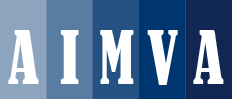 AUSTRALASIAN INSTITUTE OF MINERALS VALUERS & APPRAISERS 
WHAT ARE THE FEATURES OF AIMVA?
A formal Australasian qualification recognising professionals in minerals valuation.
Certification of qualifications through experience and practice, with a Code of Ethics
Demonstrated competence  to PEERS in valuation/appraisal and >10 years of experience 
Fundamental objectives - competence, reasonableness, transparency, independence
Specifies compliance with applicable codes of practice - JORC, VALMIN, NI 43-101 etc.
AIMVA is a Professional Association, with an enforceable Code of Ethics
15
Australasian Institute of Minerals Valuers & Appraisers
THE VALUATION OF MINERAL PROJECTS
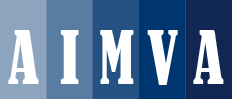 AUSTRALASIAN INSTITUTE OF MINERALS VALUERS & APPRAISERS WHAT ARE THE AIMVA OBJECTIVES?
Provide competent professional minerals industry valuers & appraisers
Dedicated to the unique needs of professional minerals valuers & appraisers
Define the qualifications & ethical standards for minerals valuers & appraisers
Provide regulators & industry with benchmarks of expertise 
Advance the profession of valuation & appraisal of mineral properties
Provide a pool of valuation expertise for the minerals industry and its regulators
16
Australasian Institute of Minerals Valuers & Appraisers
THE VALUATION OF MINERAL PROJECTS
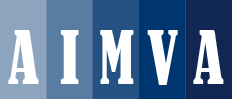 AUSTRALASIAN INSTITUTE OF MINERALS VALUERS & APPRAISERS 


For further information, please visit our website at  

http://www.aimva.com.au/
17
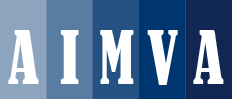 Methods of Valuation
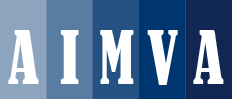 Methods that may be used to value projects
Cost methods
19
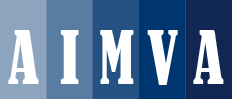 Methods that may be used to value projects
Income methods
20
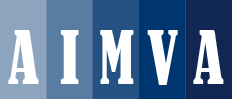 Methods that may be used to value projects
Market methods
21
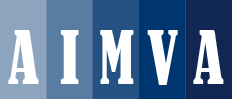 Methods based on the status of the project
22
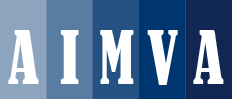 Valuations as Opinions
Overconfidence in Valuations
To gain an idea of how accurate and how precise are valuations, a database of 35 operating gold mines was compiled to compare the valuations with the actual operating performance [1]
The data was selected on the following criteria:
Every mine has a valuation done prior to the operation,
The data base includes gold producers that have been in production for at least one full year;
All information was extracted from official company reports, that is to say, all information is freely available to shareholders and to the general public.
No information from newspaper or magazine articles, verbal and written communication with any company officials has been included.
Type of gold mining project
The parameters evaluated include:

Capital expenditure, $ million.

Plant performance, t/y.

Annual Gold production, oz/y.

Recovered grade, as a function of ore feed grades and metallurgical recovery, g Au/t.

Mining costs, $/t ore treated.

Unit costs, $/oz Au produced
differences between estimates and actual values
Are estimates overconfident?
It is necessary to demonstrate in a statistically rigorous manner that these differences are not random, that is to say, that they are statistically significant.

This is equivalent to postulate that the estimates are neither accurate nor precise and, in addition, that estimates are, in fact, overconfident.

The non‑parametric Wilcoxon Matched Pair Signed‑Rank test was chosen to test this hypothesis.
Wilcoxon matched pair signed‑rank test
The Wilcoxon test proves the hypothesis that estimates used in valuations are overconfident. Hence,


The estimates were neither accurate nor precise.
The convention used to calculate the differences implies that negative differences represent over‑estimations, while positive differences portray under‑estimations:
Recovery and the gold production were overestimated
Plant performance, capital expenditure, mining costs and unit costs were underestimated.

This statistical analysis proves that there is high degree of certainty that gold mining pre-production estimates released by companies are overconfident and do not reflect the actual conditions that will be encountered during operations.
Each of these parameters have a significant impact on valuation of project's net worth. For example, if a gold recovery increases, so will a mine's total net worth.

The net effect of the observed biases is to increase the estimated value of all the projects in the data base.

The conclusion is that the

estimates consistently present an overconfident view of the value of gold mining projects.
The Overconfidence Effect
It will be easy to come to the – false – conclusion that these biases are the result of reckless mining promoters over-representing the value of their projects: However overconfidence is present in almost every human judgement.

The overconfidence effect is a well-established bias in which a person's subjective confidence in his or her judgments is reliably greater than the objective accuracy of those judgments.

For example, in some quizzes, people rate their answers as "99% certain" but are wrong 40% of the time.

The most common way in which overconfidence has been studied is by asking people how confident they are of specific beliefs they hold or answers they provide: the data shows that confidence systematically exceeds accuracy, implying people are more sure that they are correct than they deserve to be.
One manifestation of the overconfidence effect is the tendency to overestimate one's standing on a dimension of judgement or performance.

This phenomenon is most likely to occur on hard tasks, hard items, when failure is likely, suggesting people think their knowledge is more accurate than it actually is.

Overconfidence can be beneficial to individual self-esteem as well as giving an individual the will to succeed in their desired goal. Just believing in oneself may give one the will to take one's endeavors further than those who do not. [2]

Overconfidence has been called the most “pervasive and potentially catastrophic” of all the cognitive biases to which human beings fall victim. [3] It has been blamed for lawsuits, strikes, wars, and stock market bubbles and crashes.
Valuations are a matter of opinion, that is say, judgments made by professional experts.

But keep in mind that

"Overconfident professionals sincerely believe they have expertise, act as experts and look like experts. You will have to struggle to remind yourself that they may be in the grip of an illusion."


Daniel Kahneman [4]
References
[1]	Burmeister, Basil B. (March 1988) From Resource to reality: A critical review of the achievements of new Australian gold mining projects during the period January 1983 to September 1987; A Dissertation in partial fulfilment of the Degree of Master of Geoscience; Macquarie University Minerals and Energy Economics Centre, Sydney; March 1988.

[2]	Fowler, James H.; Johnson, Dominic D. P. (7 Jan 2011) On Overconfidence. Seed Magazine. ISSN 1499-0679.

[3]	Plous, Scott (1993) The Psychology of Judgment and Decision Making. McGraw-Hill Education. ISBN 978-0-07-050477-6.

[4]	Kahneman, Daniel (19 October 2011) Don't Blink! The Hazards of Confidence. New York Times. Adapted from: Kahneman, Daniel (2011). Thinking, Fast and Slow. Farrar, Straus and Giroux. ISBN 978-1-4299-6935-2.
End
Questions?